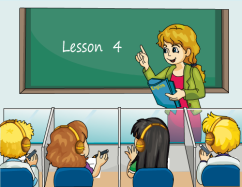 人教精通版五年级下册
Unit1 Welcome to our school!
Lesson 4
WWW.PPT818.COM
>>Warm-up
Let’s review
This is our … We often ... in it. We have …
lessons in a week.
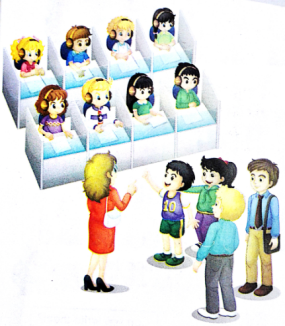 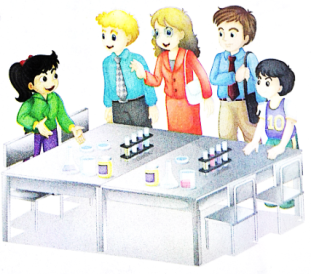 >>Lead-in
Guessing game
What place is it?
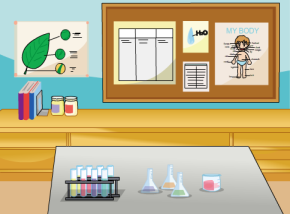 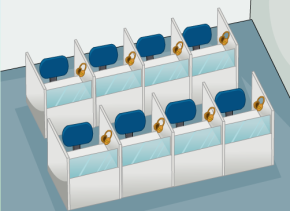 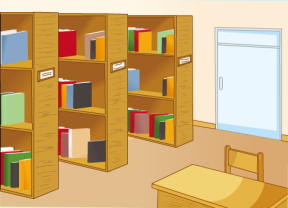 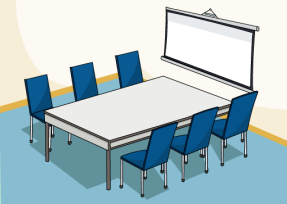 >>Presentation
Look and say
We often have English lessons in the language lab.
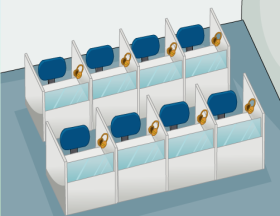 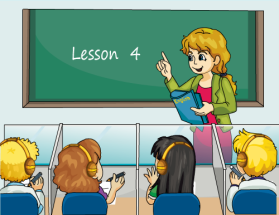 language lab
English lesson
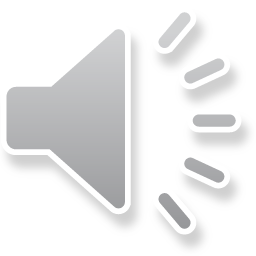 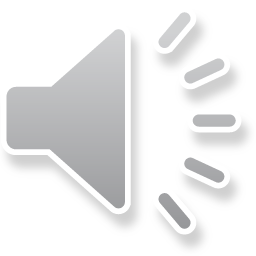 >>Presentation
Look and say
What do you often do in the language lab?
We often …
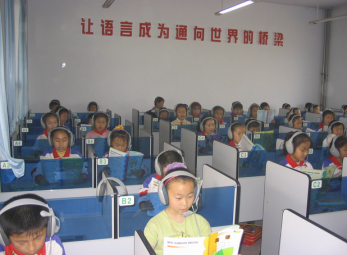 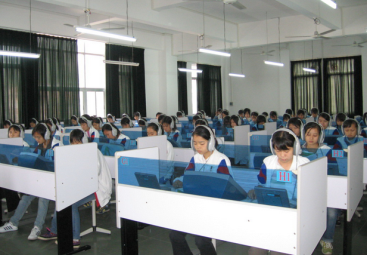 speak English
listen to English
>>Presentation
Ask and answer
How many English lessons do you have in a week?
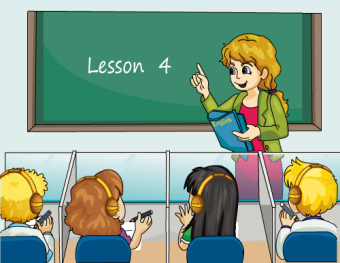 We have …
>>Presentation
Look and say
We often have science lessons in the science lab.
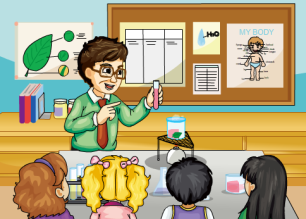 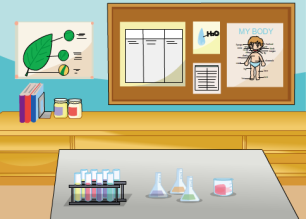 science lab
science lesson
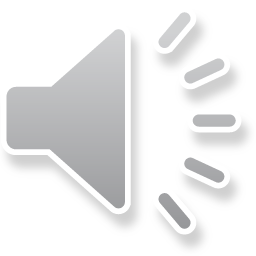 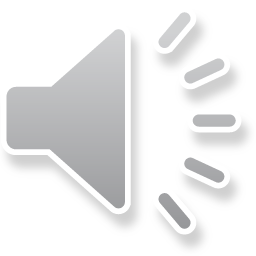 >>Presentation
Look and say
What do you often do in the science lab?
We often …
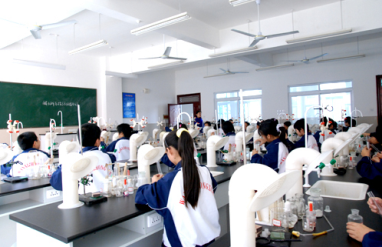 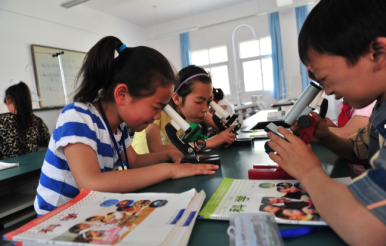 do experiments
observe things
>>Presentation
Ask and answer
How many science lessons do you have in a week?
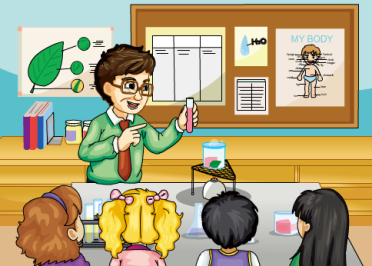 We have …
>>Practice
Let’s talk
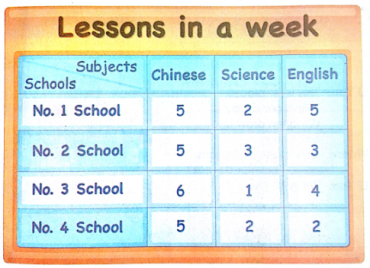 How many science lessons do you have in a week?
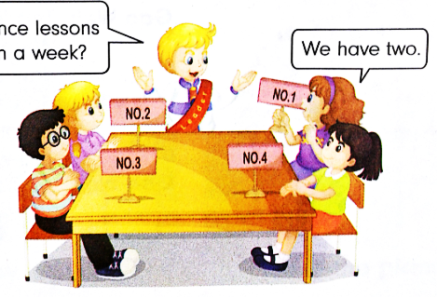 We have two.
>>Practice
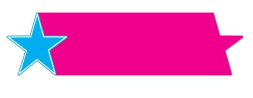 活动1
制作四格漫画
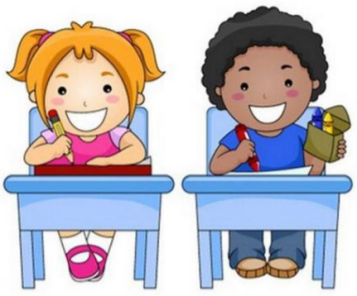 language 
lab
English
lesson
three 
lessons
listen and 
speak
>>Practice
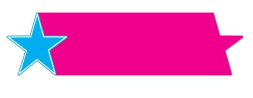 活动2
介绍自己的漫画
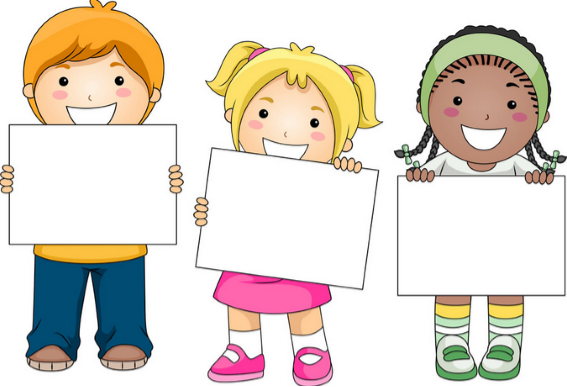 lab
lesson
three
listen
>>Practice
Let’s chant
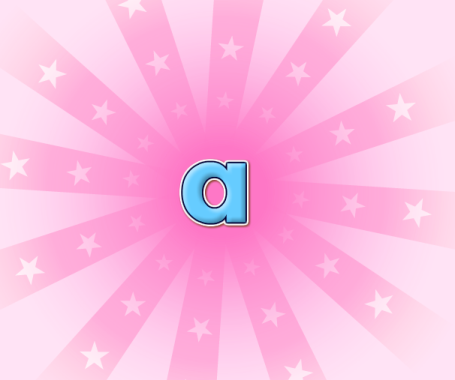 （单击图片可播放动画）
>>Summary
How many … lessons do you have in a week?
We have … in the … lab.
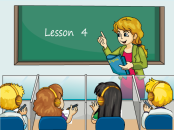 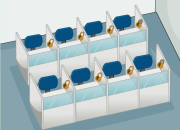 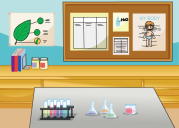 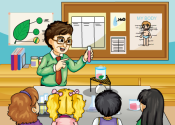 >>Homework
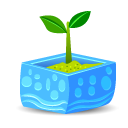 1.在四线三格中正确抄写本课新学的单词和短语，至少五遍。2.登录“优教同步学习网”，预习 Lesson 5。
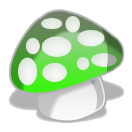